«Быть человеком – это значит чувствовать свою ответственность перед людьми», - писал   Антуан 
   де Сент Экзюпери
 (французский писатель)
Сформулируем тему урока…
1 группа
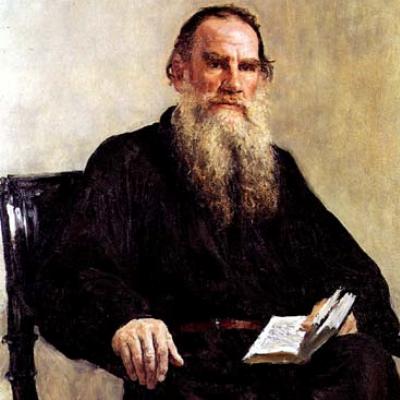 Лев Николаевич Толстой
2 группа
3 группа
4 группа
5 группа
6 группа
Тема урока…
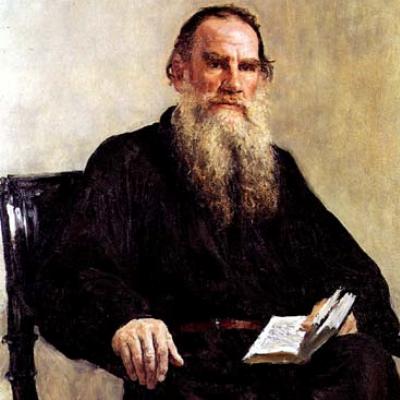 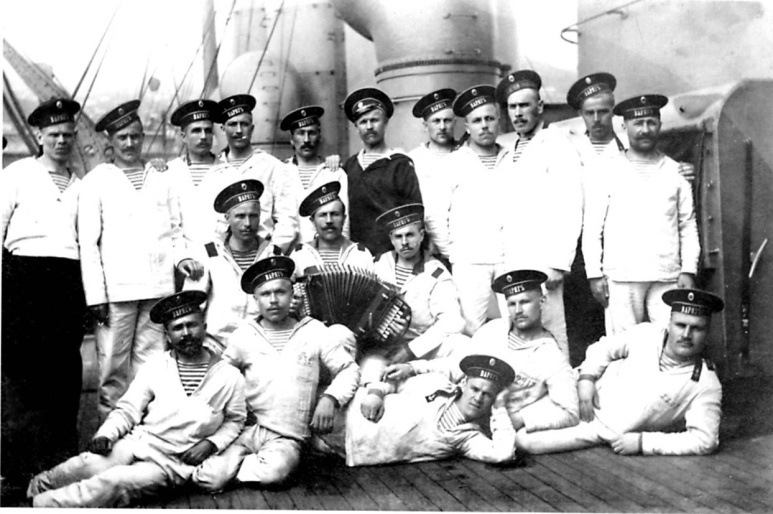 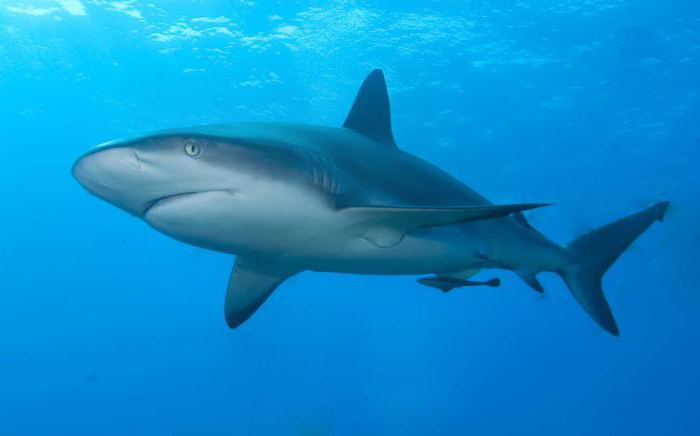 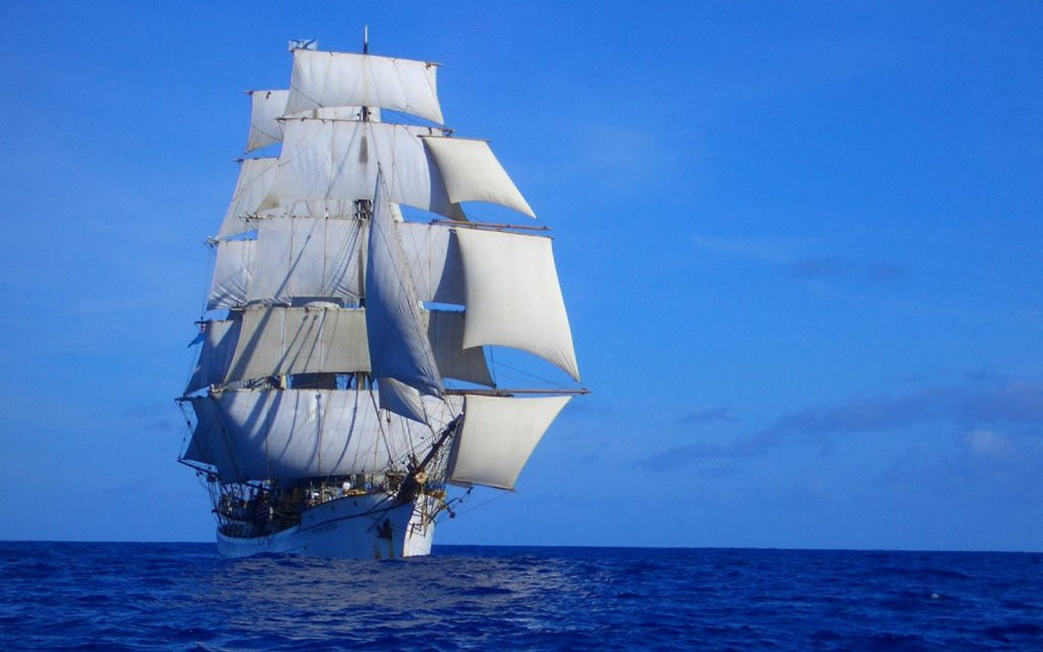 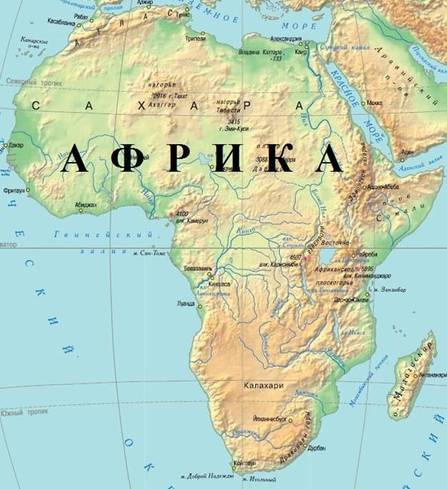 Тема урока
Л. Н. Толстой «Акула»
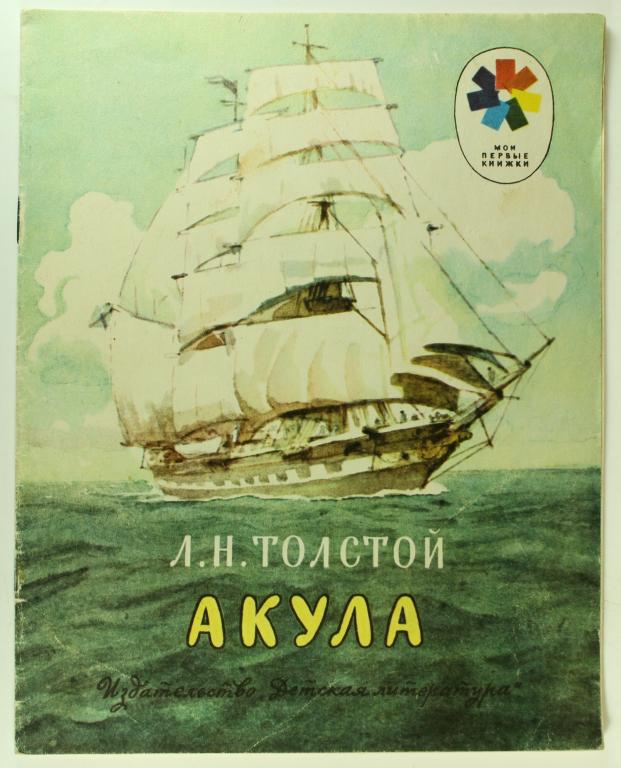 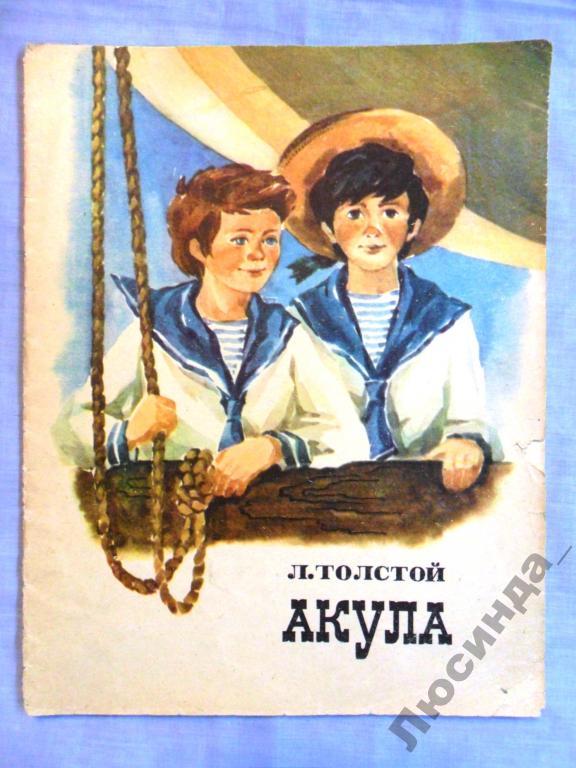 Цели урока:
1.Познакомся …
2.Будем учиться …
Цели урока:
1.Познакомся с  рассказом Л.Н.Толстого «Акула»
2.Будем учиться 
составлять план к рассказу;
составлять характеристики  героев; 
сопоставлять тему, основную мысль рассказа и заголовок
Чтение с пометами
Словарная работа
Артиллерист       -  
                                    
Палуба                  -  
Хобот пушки       -  
Фитиль                  -  
                                     
Ропот                       -   
                                   
                                   
Сорвался с места - 
Понатужься           - 
Подле пушки         - 
Взял фитиль          -
Словарная работа
Артиллерист       -  военнослужащий артиллерии –
                                    огнестрельного орудия.
Палуба                  -  покрытие в корпусе судна.
Хобот пушки       -  задняя устойчивая часть пушки.
Фитиль                  -  горючий шнур для воспламенения
                                    зарядов.
Ропот                       -   недовольство, выражаемое 
                                   в приглушённой форме, 
                                   негромкими голосами.
Сорвался с места - побежал что было сил.
Понатужься           - собери силы.
Подле пушки         - около пушки.
Взял фитиль          -  зажёг фитиль.
Правила составления синквейна
1 строчка: тема (одно имя существительное)
2 строчка: описание темы в двух словах
 (2 имени прилагательных)
3 строчка: описание действия (3 глагола)
4 строчка: предложение, которое показывает отношение  к теме  (из 4 слов)
5 строчка: слово-смысл темы.
Подведём итоги…

Сегодня на уроке я узнал(а)…
На этом уроке я  задумался (задумалась)…
После урока мне захотелось…
Домашнее задание (по выбору)
Составить кроссворд по рассказу из 10 слов;

2.  Придумать продолжение рассказа;

3.  Создать  диафильм (в группах).